CRITICAL CONSIDERATIONS OF 
ETHNIC AND NATIONAL IDENTITIES IN THE MULTICULTURAL GLOBAL WORLD








Saran Kaur Gill
Universiti Kebangsaan Malaysia

Solls Intec ’09

5-6 May 2009
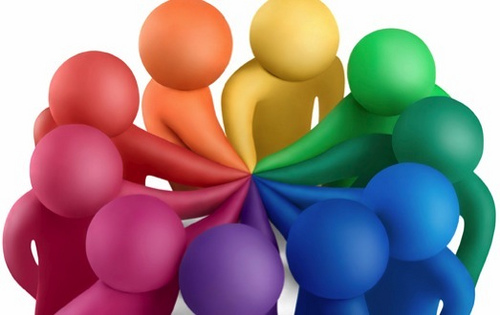 The main challenge for multi-ethnic nations
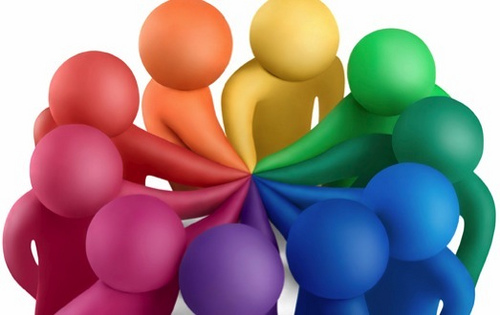 Rupert Emerson in his seminal work “From Empire to Nation” (1960: 95) draws in the sociocultural authenticity as a defining factor in his definition of a nation
“a community of people who feel that they belong together in the double sense that they share deeply significant elements of a common heritage and that they have a common destiny for the future.
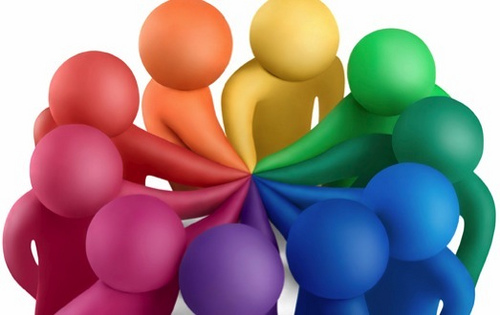 “ … we cannot understand nations and nationalism simply as an ideology or form of politics, but must treat them as cultural phenomena as well.  That is to say, nationalism, the ideology and movement, must be closely related to national identity, a multidimensional concept, and extended to include a specific language, sentiments and symbolism.”  (Smith, 1991:  vii)
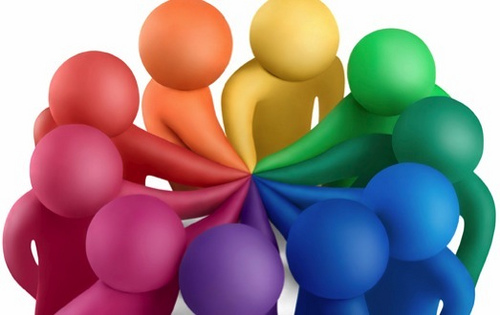 “A particularly important point in the politics of recognition or equal worth is the suggestion that ontological differences stemming from culture and religion are often deeply incompatible, especially when survival of a culture or religious formation is at stake.”   
			(Saravanamuttu, 2004:  107)
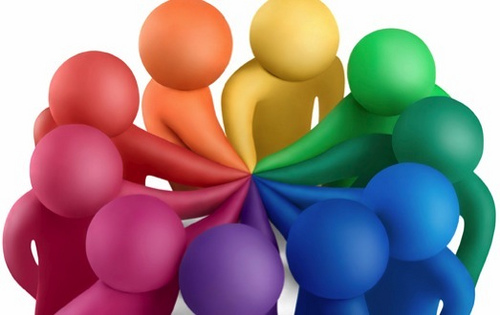 It is language that enables a person to be culturally ethnically rooted and yet to reach out communicatively at a national level - it provides the bridge between the “segmental attachment” and the “civil ties of the nation.” (Das Gupta, 1968: 19).
saran/ukm/malaysia
[Speaker Notes: it is language that enables a person to be culturally ethnically rooted and yet to reach out communicatively at a national level - it provides the bridge between the “segmental attachment” and the “civil ties of the nation.” (Das Gupta, 1968: 19).]
The post-independence period

Bahasa Malaysia instituted as the national language of the nation.  
This enabled it to replace English as the language of education and the language of administration.


After 30 years:  

Malaysia faced the challenges of interntionalization by re-instituting English as the language of instruction for maths and science and in universities, for science and technology disciplines.
saran/ukm/malaysia
[Speaker Notes: Bahasa Malaysia – instituted as the national language of the nation.  This made it the language of education and the language of administration.

After 30 years:  Malaysia faced the challenges of interntionalization by re-instituting English as the language of instruction for maths and science and in universities, for science and technology disciplines.]
Universiti Kebangsaan Malaysia
in the face of internationalisation


National icon in maintaining and sustaining the national identity through the national language
saran/ukm/malaysia
[Speaker Notes: Universiti Kebangsaan Malaysia]
Ethnic Linguistic Identity – Pluralism                                 Or Divisiveness?
To belong to an ethnic group means possessing a common descent, cultural heritage, religion, language and a distinctive history and destiny and to feel a sense of collective uniqueness and solidarity.  (Smith, 1981: 66; Joseph, 2004: 162)
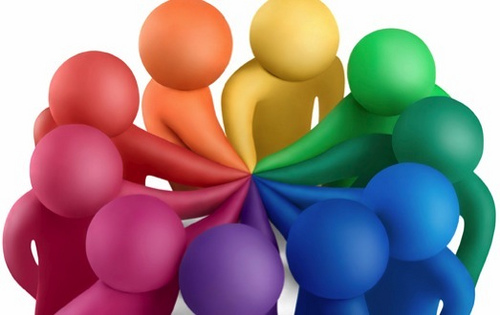 “advocates for minority language equality … (who) speak in the language of justice, 
while proponents of national unity speak in terms of national good.” 

“Its partisans often appear to be speaking past each other – participating in parallel discourse – rather than to each other, seemingly motivated by differing concerns.”  (Schmidt, 2000:  42)
Major Challenge of the 21st Century
The sustenance  of
ethnocultural and national identities in 
our globalised multicultural societies.
saran/ukm/malaysia
“You are born into a specific ethnic group, and this circumstance decides what your mother tongue … will initially be.  But what happens later to your ethnicity, your identity, and your language (s) and how they are shaped and actualized is influenced by economic and political concerns and by your social circumstances and later life.  These things also influence to what extent you are aware of the importance of your ethnicity and your mother tongue and the connection between them.”  
(Skutnab-Kangas in Fishman, 1999:  55).
saran/ukm/malaysia
“lost generation”
saran/ukm/malaysia
POLITICAL VIEWPOINT:  MAHATHIR AND MINORITY LANGUAGES
Interview part of two-year research project on “Language Policy and Planning in Higher Education in Malaysia:  Responding to the Needs of the Knowledge Economy”
	
Question:
	Should the government support or enhance the teaching of minority languages in this country?
saran/ukm/malaysia
MAHATHIR’S IDEOLOGYSupport for Minority Languages will Negate the Development of a Collective National Identity
“That will end us into a lot of problems because we have about 30 different dialects in Malaysia including Tamil. We cannot do for one minority without doing for the rest. In the end, of course we will become vegetable soup …. such a mixture that we find ourselves being divided.
 
We are liberal but to keep on chipping away at the national policy will end in us being so mixed up that we really cannot identify ourselves.”
			(Interview conducted by Gill on the 16 June, 2005)
saran/ukm/malaysia
Vision 2020 - Mahathir
The challenge of establishing a matured, liberal and tolerant society in which Malaysians of all colors and creeds are free to practise and profess their customs, cultures and religious beliefs and yet feeling that they belong to one nation.  			(Mahathir, 1993: 405)


    1Malaysia – Najib Tun Razak
‘may mean different things to different people but the bottom line is simple – the Prime Minister wants a sense of one people and one nation…… He wants the idea to evolve and to take shape as the concept is promoted, more importantly, practised and not just remain a slogan for a leader who has just taken office and wants to be seen to be popular.”  			(Star Newspaper, 19th April, 2009:  )
saran/ukm/malaysia
“… an accepting and unconflicted view of one’s own culture may be a building block of and a pre-condition for accepting unconflicted views of other cultures.  Security begets security.”  
						(Fishman, 1991: 31)
saran/ukm/malaysia
The Fruits of Community Labour
The committee first established the now famous Punjabi Education Trust Malaysia (PETM).  

After many discussions, group dynamics and negotiations, the PETM, by November 2000, was ready to launch the new Punjabi education programme.  

There are now 20 Punjabi Education Centres nationwide with more than 3000 students and 220 teachers.
saran/ukm/malaysia
WHERE DO WE GO FROM HERE?
Politicians do not read academic papers
	Awareness-building through mainstream media

Political support – dominant ethnic group

Resort to international charters and documents and seminars to draw higher-level attention to this issue
		
(personal communication with Prof. Gudmunder Alfredsson,  
Director of Raoul Wallenberg Institute and
an expert in human rights and humanitarian law)
saran/ukm/malaysia
“the greater the institutional capacity revealed by the political community to handle such divisions through pluralistic coordination, the greater the prospects of (stable and secure) national development in the long run.” 		
						(Das Gupta, 1968:  24)
saran/ukm/malaysia